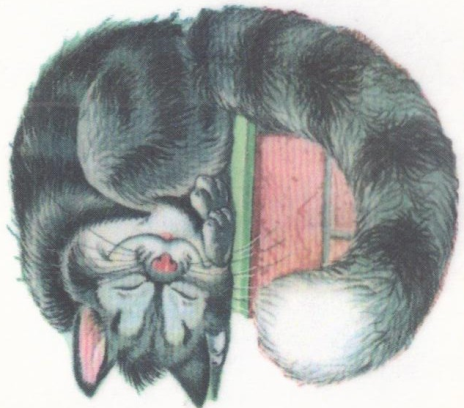 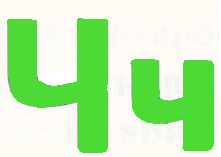 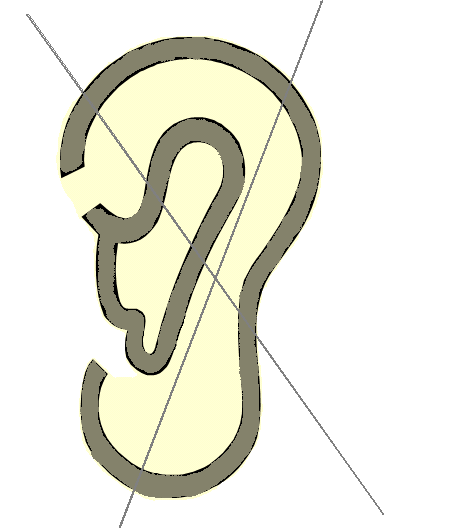 МЯГКИЙ СОГЛАСНЫЙ ЗВУК [Ч'].Звуки  [Ч'], [Т'].
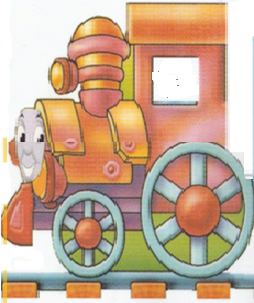 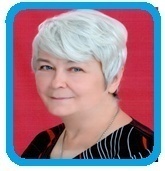 Учитель-логопед ИВАНОВА О.Ф. 
МБДОУ № 10, «Золушка».
г. Оха, 
Сахалинская обл.
Индивидуальная работа                                             по заданию логопеда.
Пишем карандашом  букву, слог,  слово, произносим  поставленные звуки,                                  учим чистоговорки  и  рисуем  то,                                              о чём рассказываем в загадке, поговорке и стихотворении.
Посещаем библиотеку вместе с ребёнком.
Что выучили дома надо рассказать в саду.
Что учили в саду – рассказываем  всем дома!
.      Мягкий согласный звук [Ч'] Мягкий, как подушка, Мягкий, как киска, Мягкий, как ладошка…Что ещё бывает мягким?
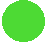 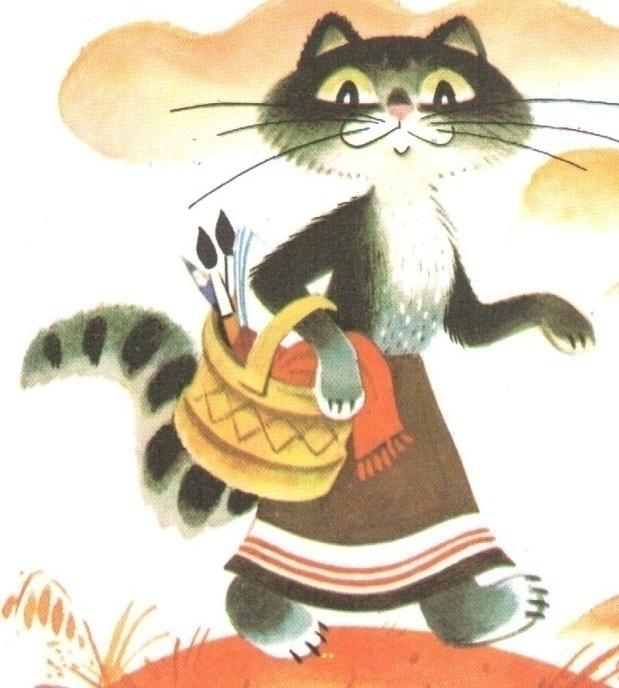 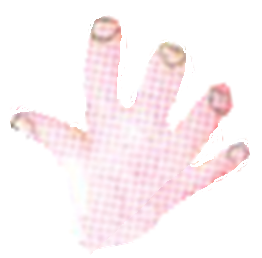 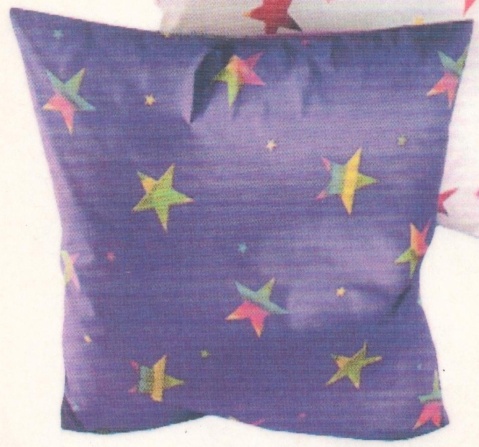 Игра с мячом  «Скажи ласково». Мягкий согласный звук [Ч'].
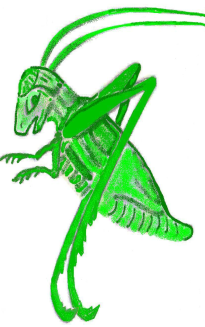 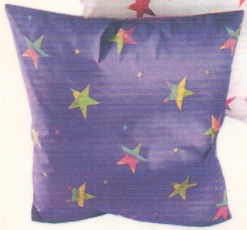 ЛУЧ – ЛУ-ЧИК              ЧУБ –  ЧУБ-ЧИК                                                       
КЛЮЧ – КЛЮ-ЧИК      КАБ-ЛУК – КАБ-ЛУ-ЧОК                   
КО-ЛО-КОЛ – КО-ЛО-КОЛЬ-ЧИК
ПО-ДУШ-КА – ПО-ДУ-ШЕЧ-КА
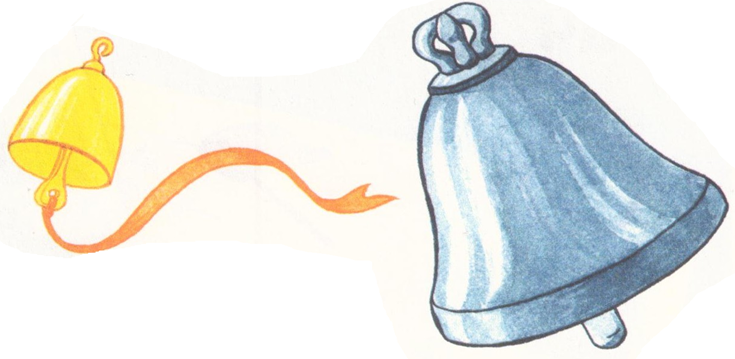 «Поезд едет, едет, едет –                                  мимо елей и берёз: Ч – ч – ч – ч.
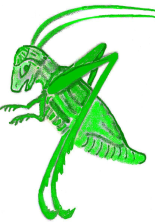 Далеко уехал поезд –                                                                        
Еле слышен стук колёс:   Ч – ч – ч – ч».
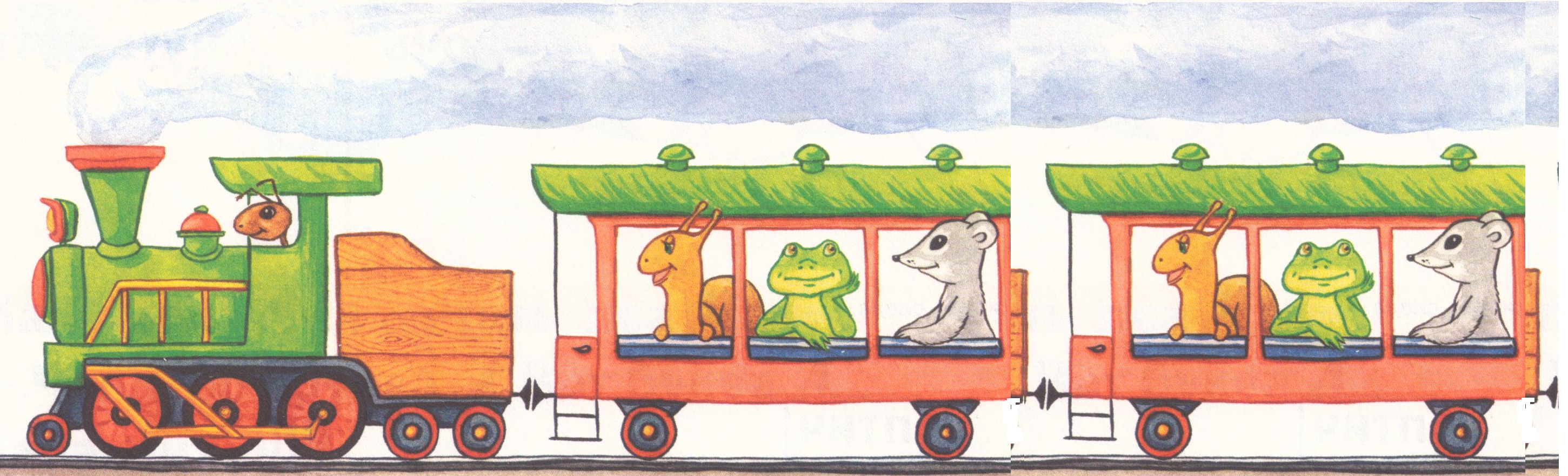 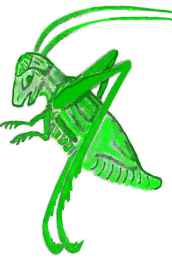 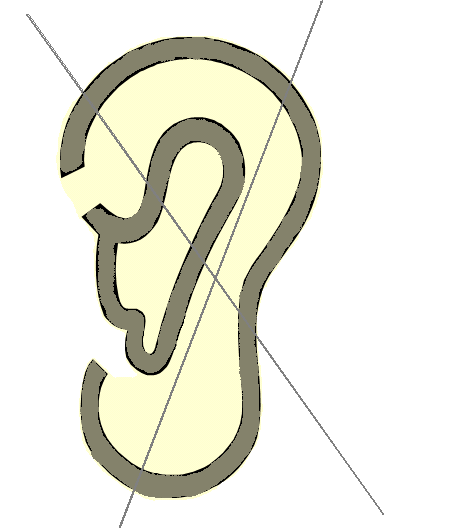 Произносим мягкий согласный звук [Ч']:«Ч» - Что делают губы, зубы? Где язык? «Ч» - Как выходит воздух? «Ч» - Прикоснулись к горлышку – дрожит?
Значит звук [Ч'] - согласный, глухой, мягкий.
Обозначим зелёной фишкой.
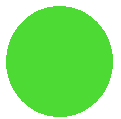 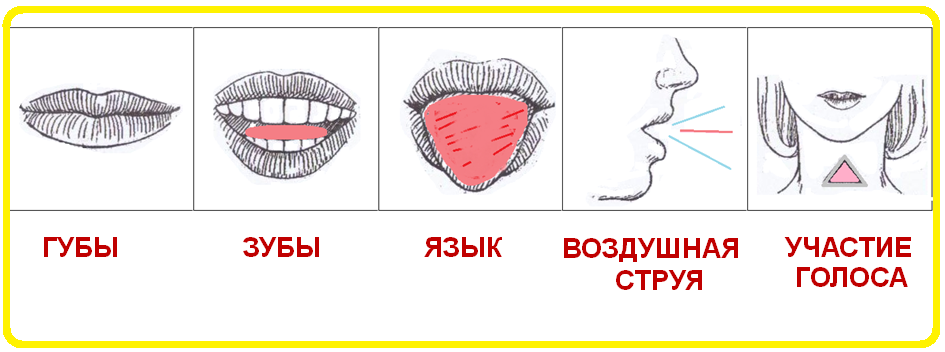 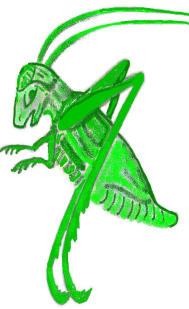 «Повтори слоги»,                                   «Подскажи словечко»
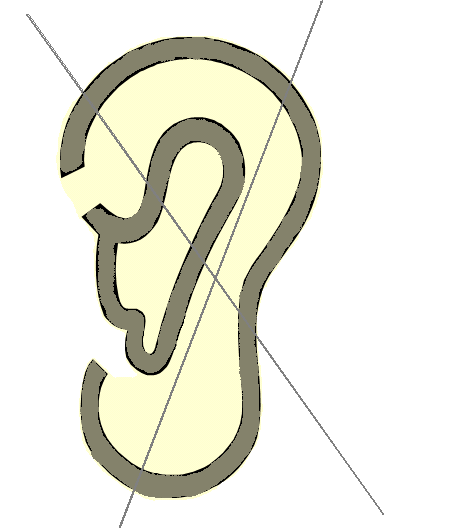 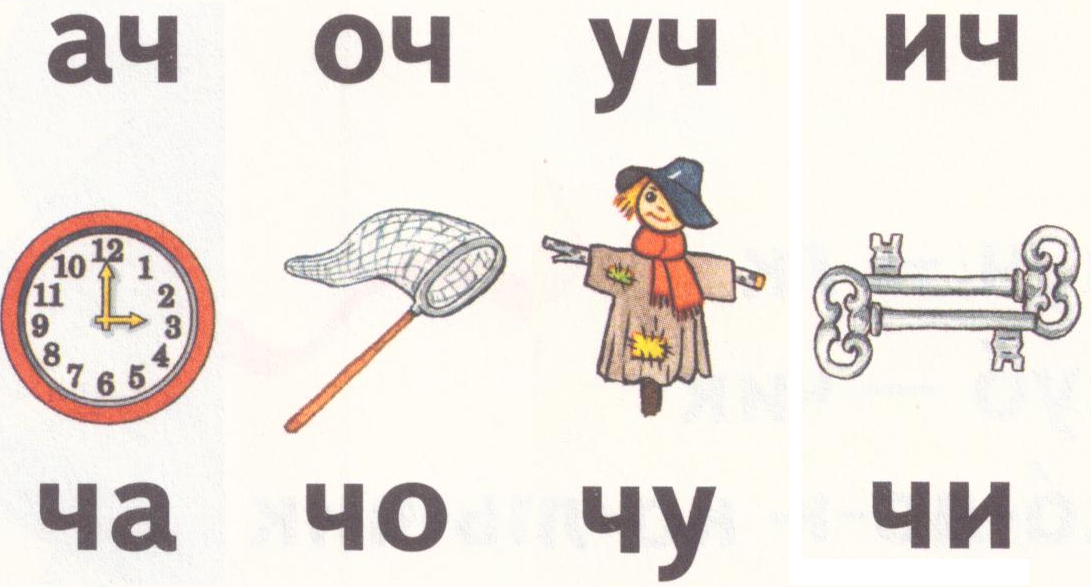 Игра«Подскажи мягкий согласный звук Ч»
Уч – чу – уч – утром  в окно заглянул 
						        солнечный  лу…/ч 
Яч – яч – яч –  днём мы играли в                  мя…/ч.
Уч – уч – уч –  вечером закрыли 
						         дверь на  клю../ч . 
Оч –оч -оч –легли спать, наступила тёмная но…/чь
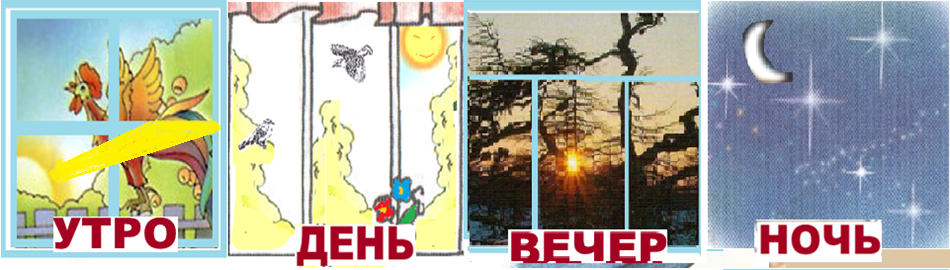 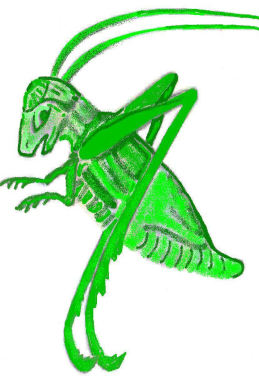 «Сколько в слове слогов»
Раздели слова на слоги.
Назови ударный слог, ударный гласный.
Если в слове один слог, значит гласный всегда ударный (ударение не ставим)
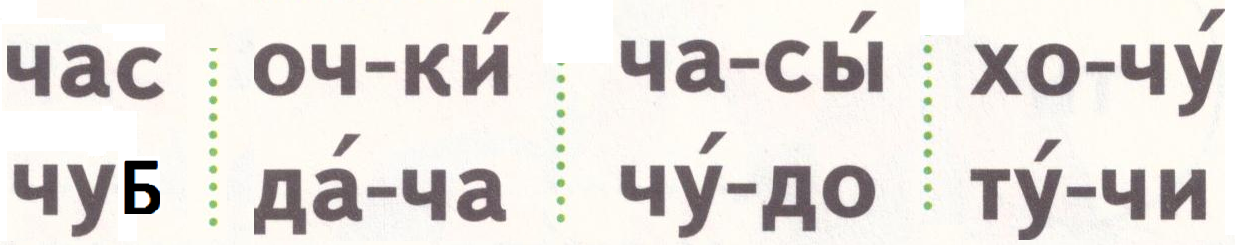 Слева, справа, между.Определи место звук Ч в слове.
.
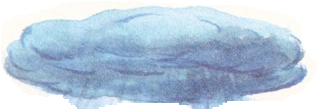 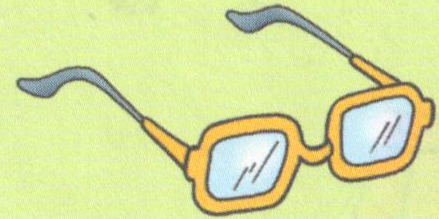 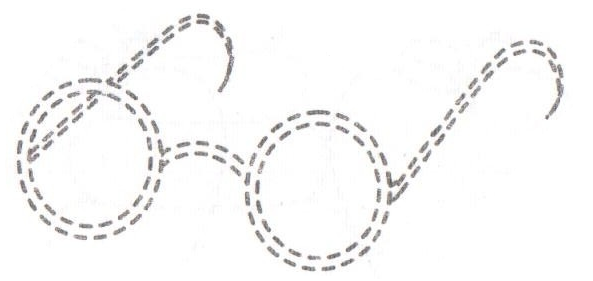 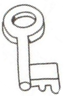 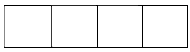 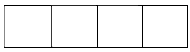 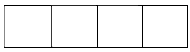 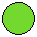 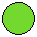 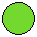 «Слева, справа, между».«Чего не стало».
.
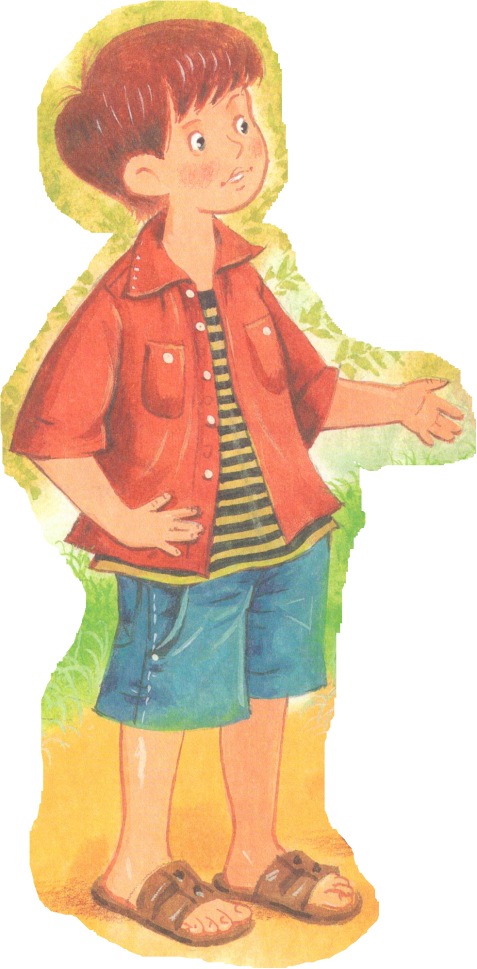 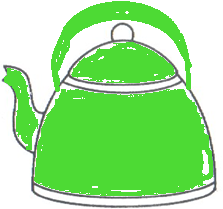 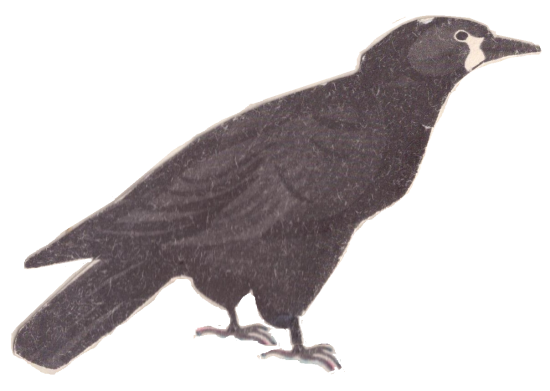 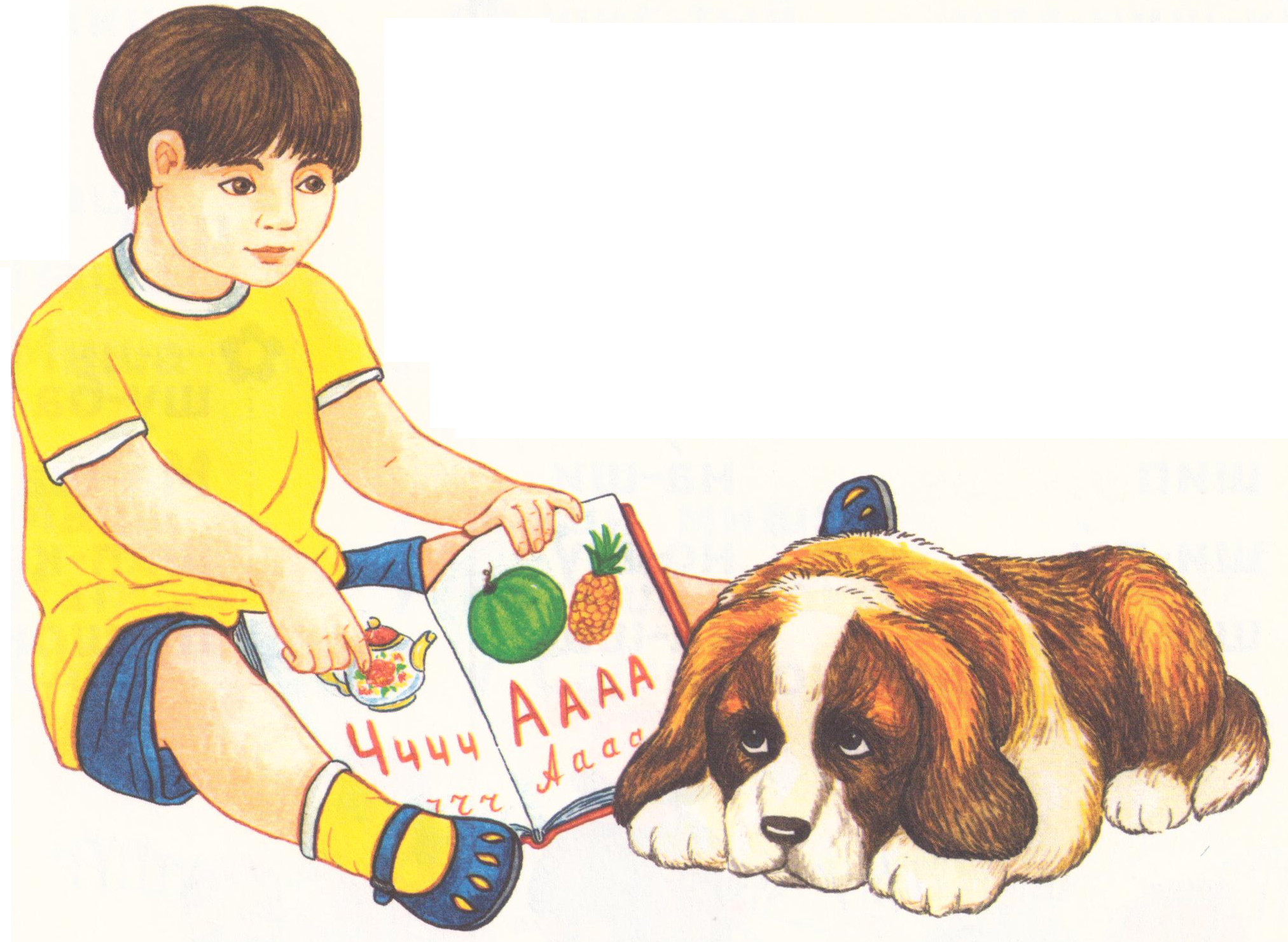 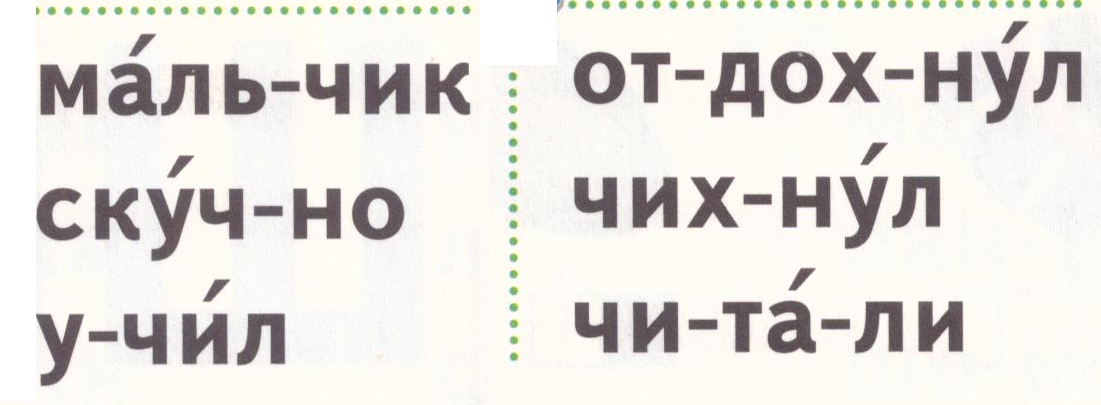 ЧАПА.
Маль-чик  учил читать пса Чапу.
Чапа, вот буква Ч. Вот буква А.
Чапа чихнул:
Как скучно. Хочу чуть-чуть 
от-дох-нуть.
 Прочитайте рассказ ребёнку  и спросите,                                         
что понравилось? Найди слова с одним 
гласным, с двумя гласными…С мягкими согл.
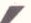 ГДЕ ТЫ, ДЕДУШКА, МОЛЧОК?
Чики-чики, чики-чок.
Где ты дедушка Молчок?
По-мол-чим.
Слышишь, добрый старичок.
Ти-ши-на… Пришёл Молчок.
Не спугни его, смотри,
Ни-че-го не говори, тсс!
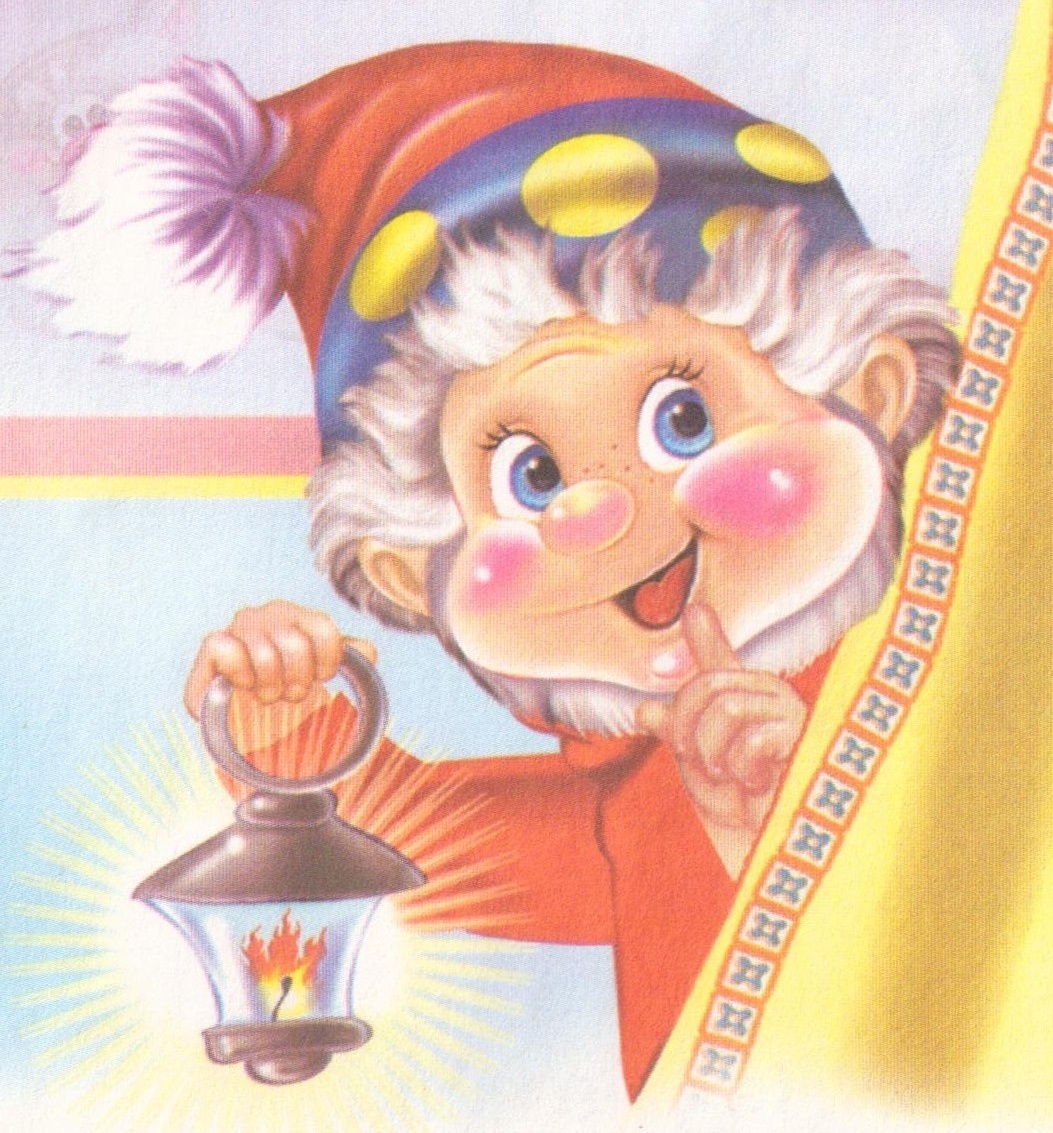 «Назови первый звук в слове»
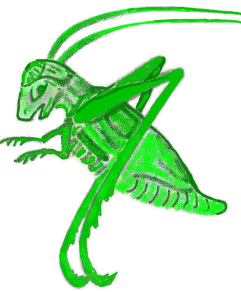 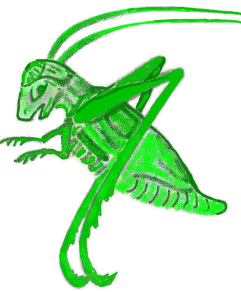 «Подбери слово к схеме»
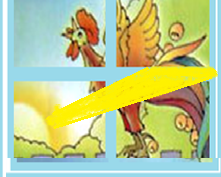 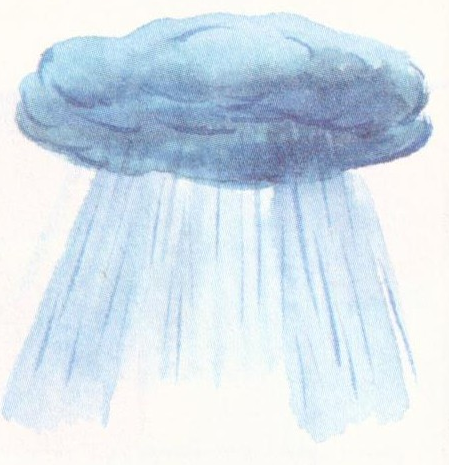 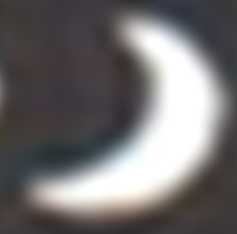 .
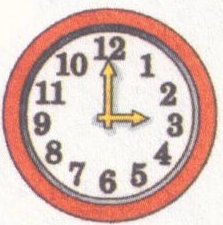 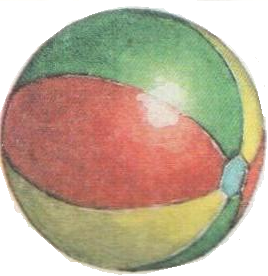 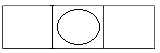 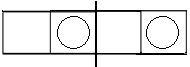 МЯГКИЕ СОГЛАСНЫЕ ЗВУКИ [Ч'] [Т']
.
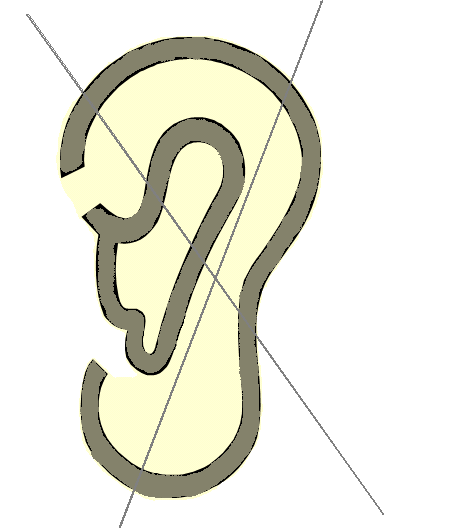 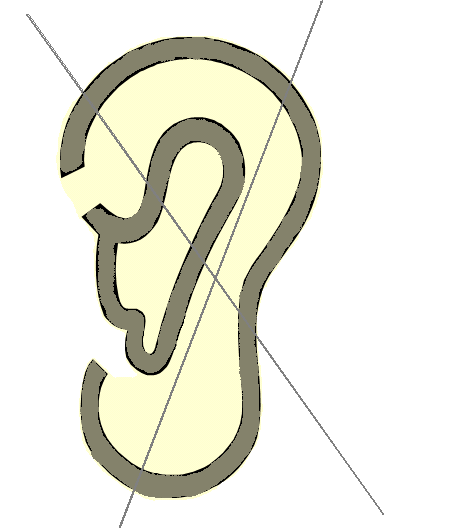 МЯГКИЕ СОГЛАСНЫЕ ЗВУКИ [Ч'] [Т']ЧЕМ ПОХОЖИ?-  Оба глухие, потому что когда произносим без голоса с  закрытыми ушами звук не слышим.- Оба произносим отрывисто.
Чем отличаются?                                                                                                [Ч'] – широкий кончик языка стучит в нёбо,
Губы «рупором», зубы «заборчиком»
[Т'] – язык стучит в нёбо спинкой языка, губы в улыбке.
Различай  МЯГКИЕ СОГЛАСНЫЕ звуки
ТЬ - Ч -ТЬ – Ч – ТЬ
В слогах:     ТИ – ЧИ                  ТЯ – ЧА
			   ТЁ – ЧО                 ТЮ – ЧУ
			   ТЕ – ЧЕ                  ТЁ – ЧО
В словах:      ТИК - ЧИК
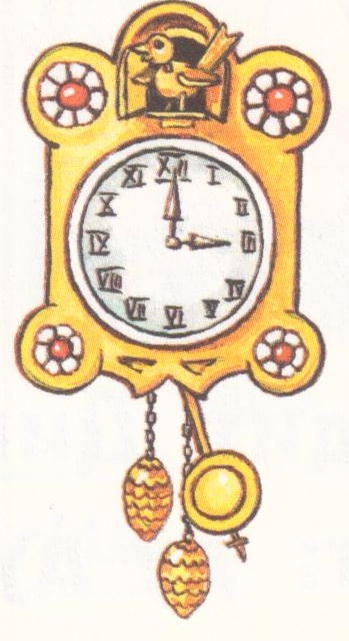 ТЬ - Ч                ТЬ – Ч
«СКОЛЬКО СЛОГОВ В СЛОВЕ»
. Присядь столько раз, сколько слогов в слове.
Подпрыгни столько раз, сколько слогов в слове.
Прохлопай…, потопай…,                                                                                    Посчитай -  сколько гласных в слове
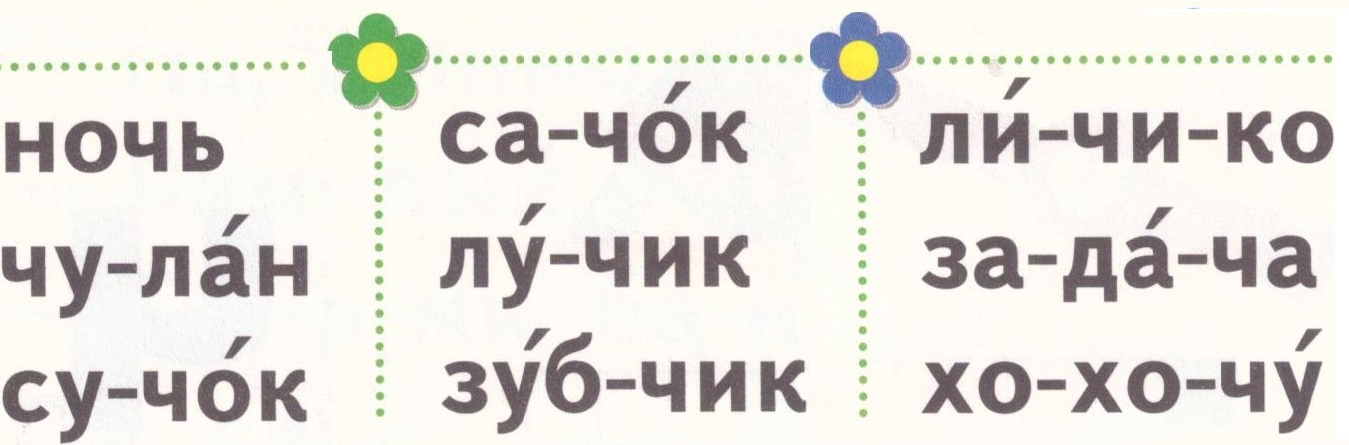 В КАКИХ СЛОВАХ СЛОГ:  ЧА,  ЧУ
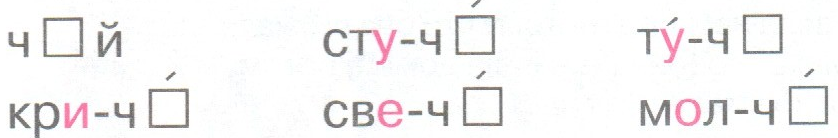 .
СОСТАВЬ   СЛОВА
НА БОЛОТЕ НЕТ ДОРОГ,                                                    Я ПО КОШКАМ СКОК-ПОСКОК.
ЧЕРЕЗ  ЧТО  ПРЫГАЕТ  ТИГР?
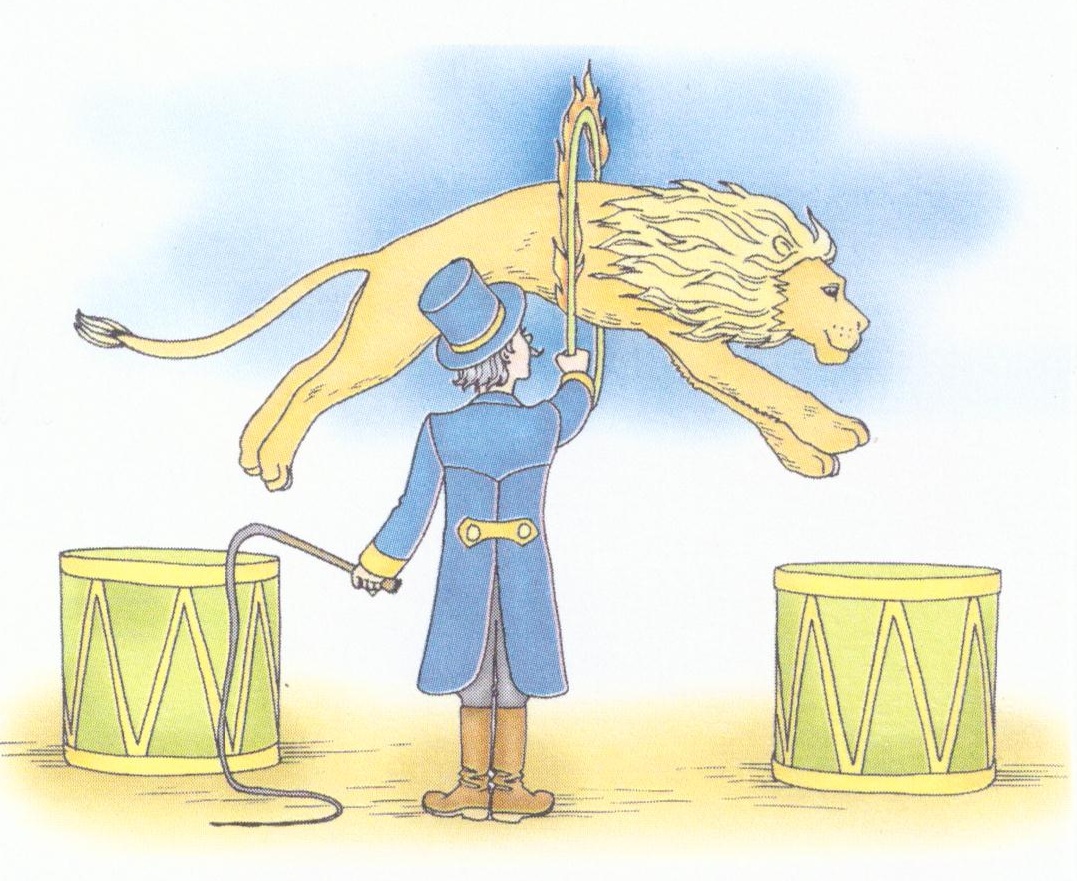 Что делает девочка?
Маша прыгает 
через скакалку.
«Посчитай-ка» – Сколько слов в предложении?
«Назови «маленькое» слово» /предлог/
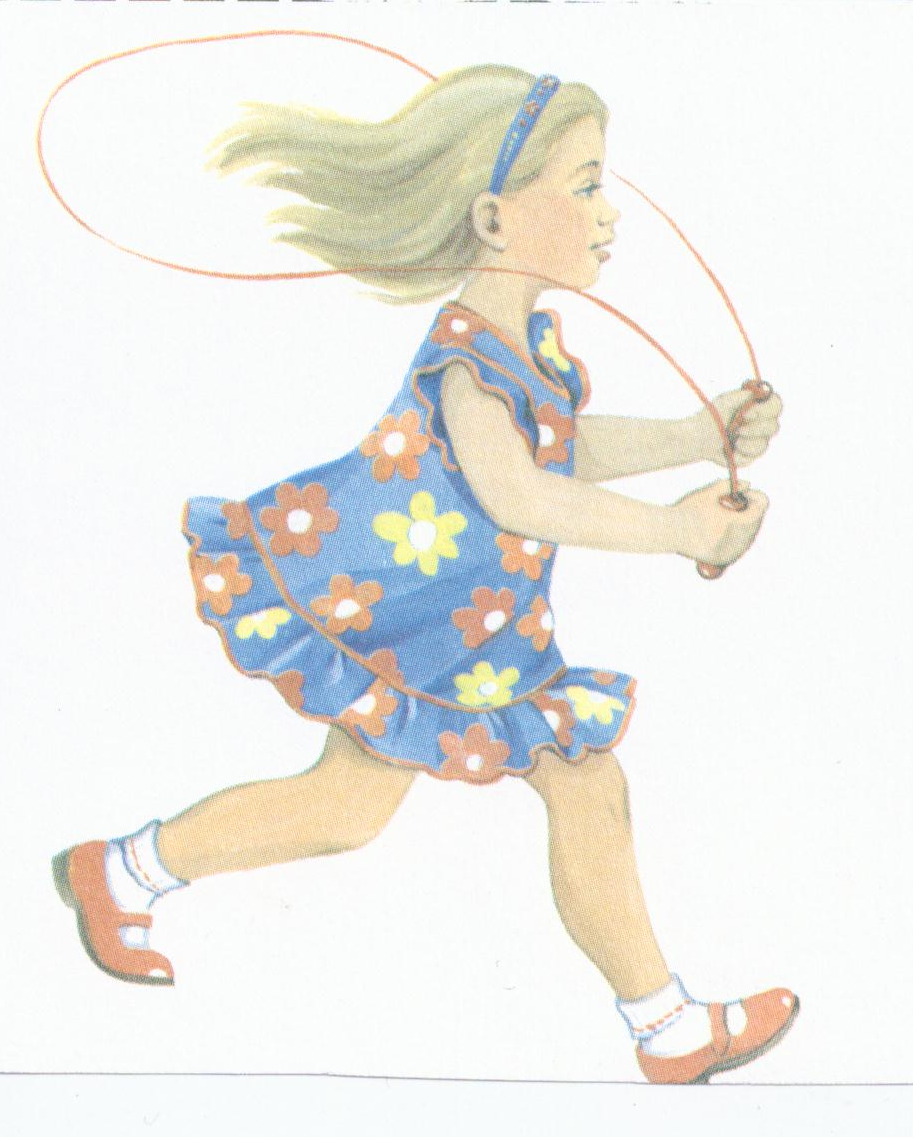 Это маленький червячок. Он поселился в грибочке.
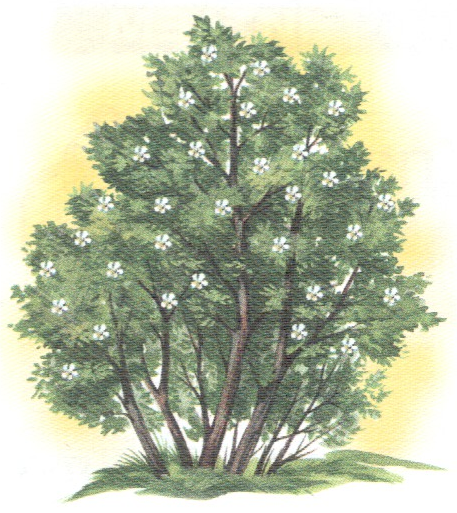 Черёмуха
Чертёж дома
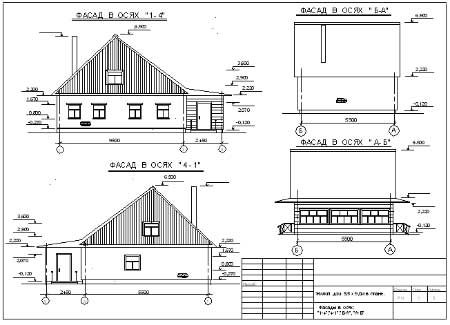 .
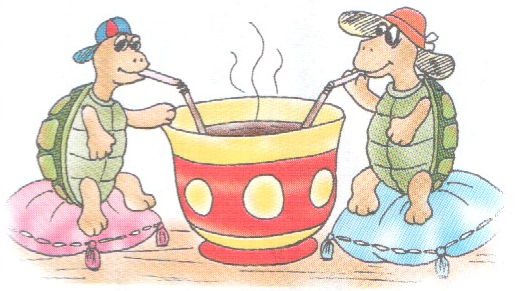 Две малышки черепашки
Пили сладкий чай из чашки.
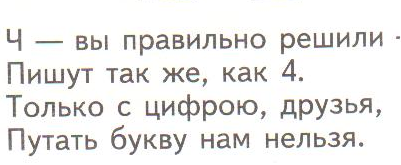 Ч - Ш
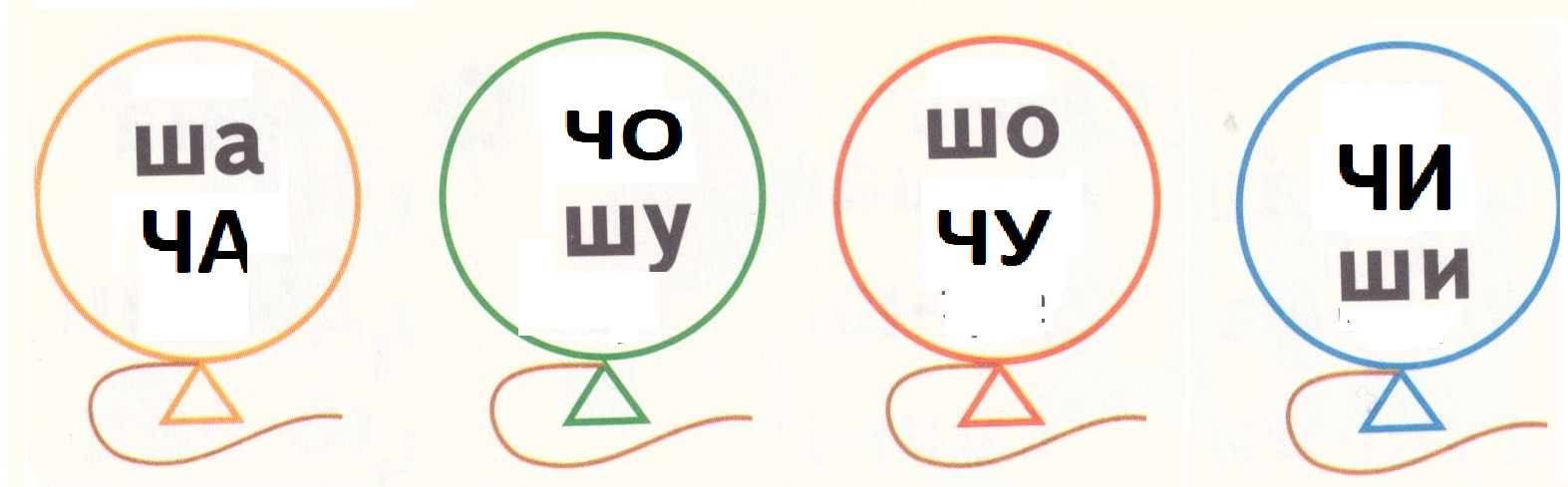 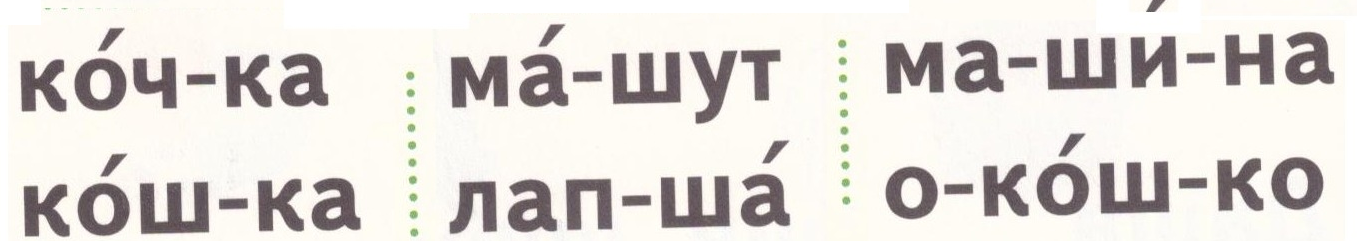 Загадка
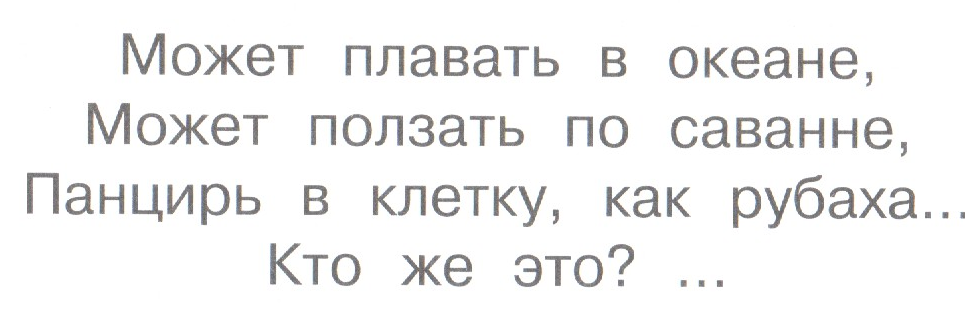